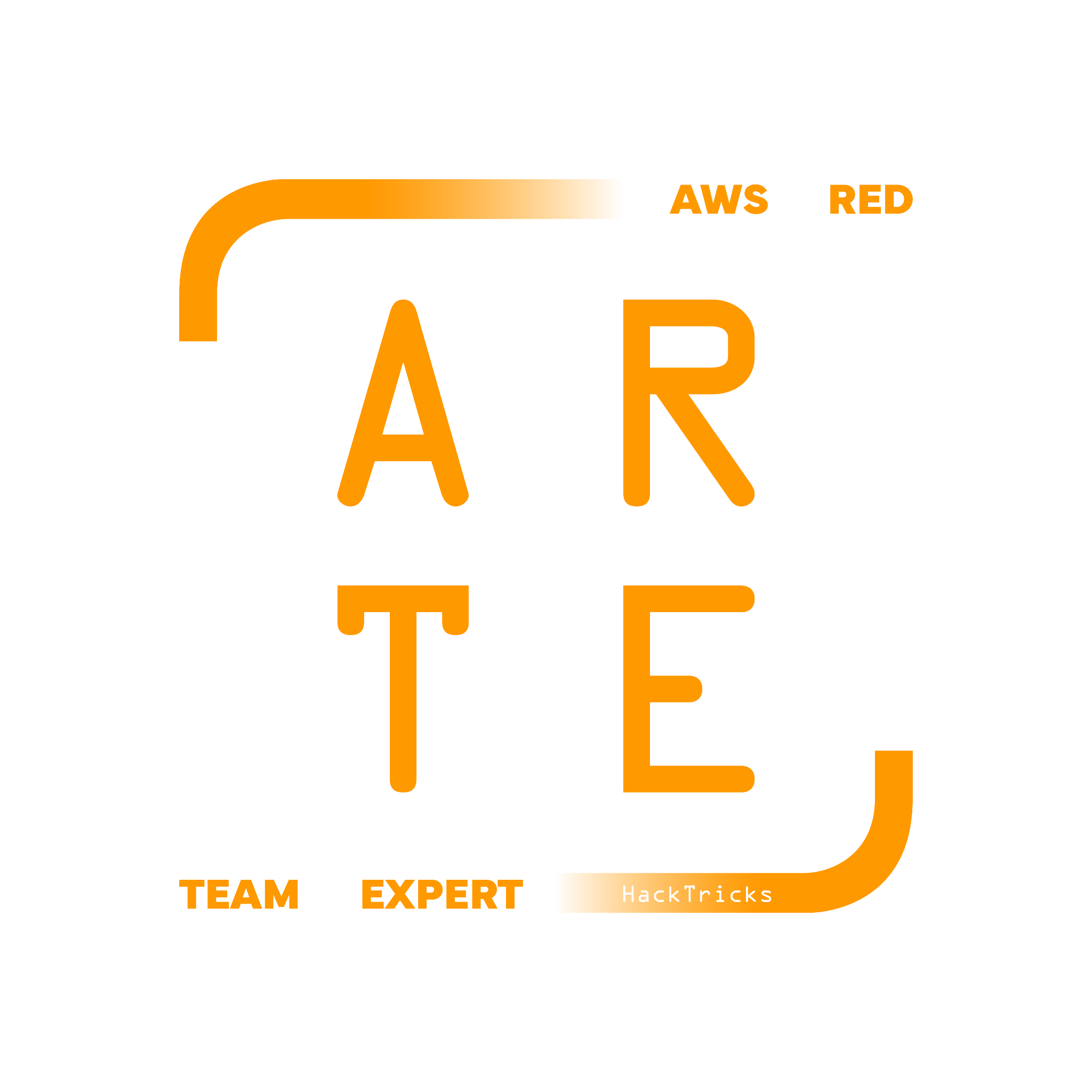 Intro to AWS
HackTricks Training
https://t.me/CyberFreeCourses